Revision
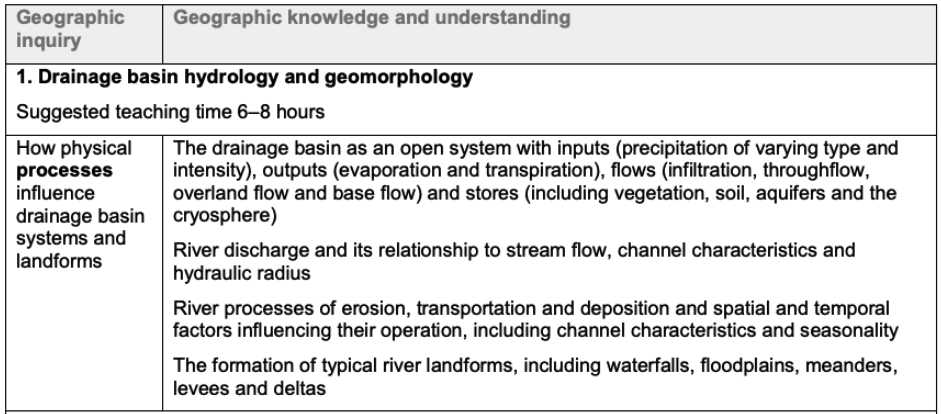 Freshwater
Cryosphere- is the frozen water part of the Earth system. Beaufort Sea, north of Alaska. One part of the cryosphere is ice that is found in water. This includes frozen parts of the ocean, such as waters surrounding Antarctica and the Arctic.
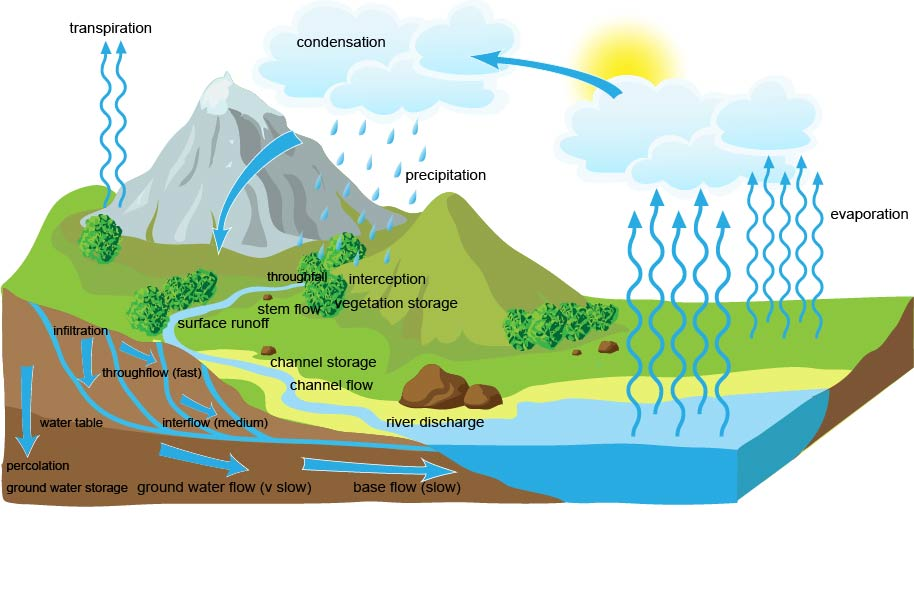 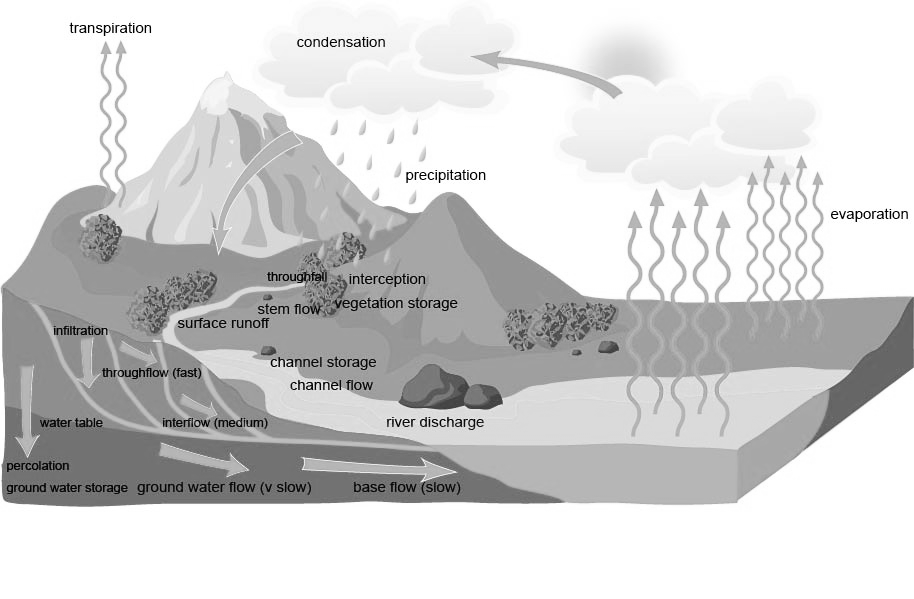 Freshwater
Erosion
Transportation
Deposition
Hydraulic Action



Abrasion 



Attrition 



Solution
Traction



Suspension 



Saltation 



Solution
Spatial and Temporal Factors
Seasonal
Freshwater
Waterfalls
Meanders
Deltas
Done
Levees
Floodplains
Diagram
Explanation
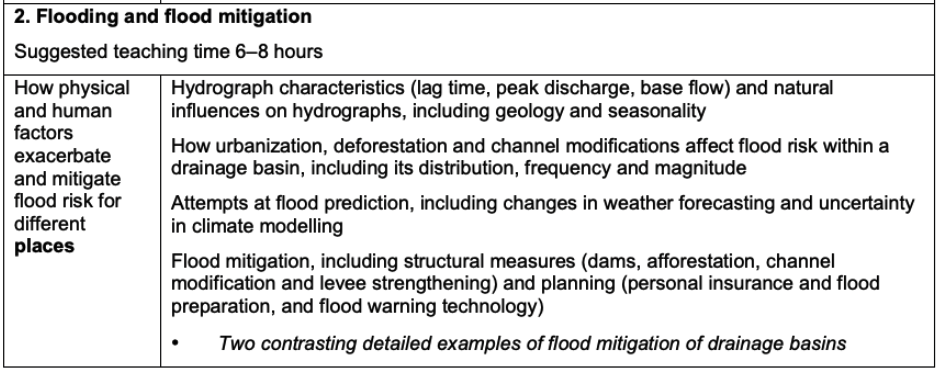 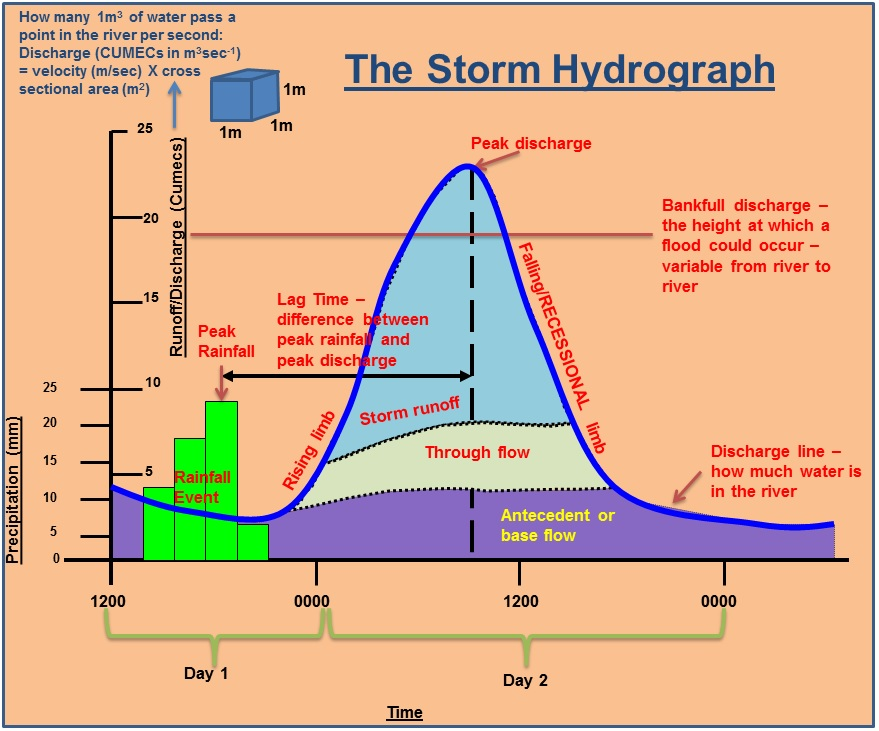 Hydrographs
What is a flood hydrograph?
Hydrographs
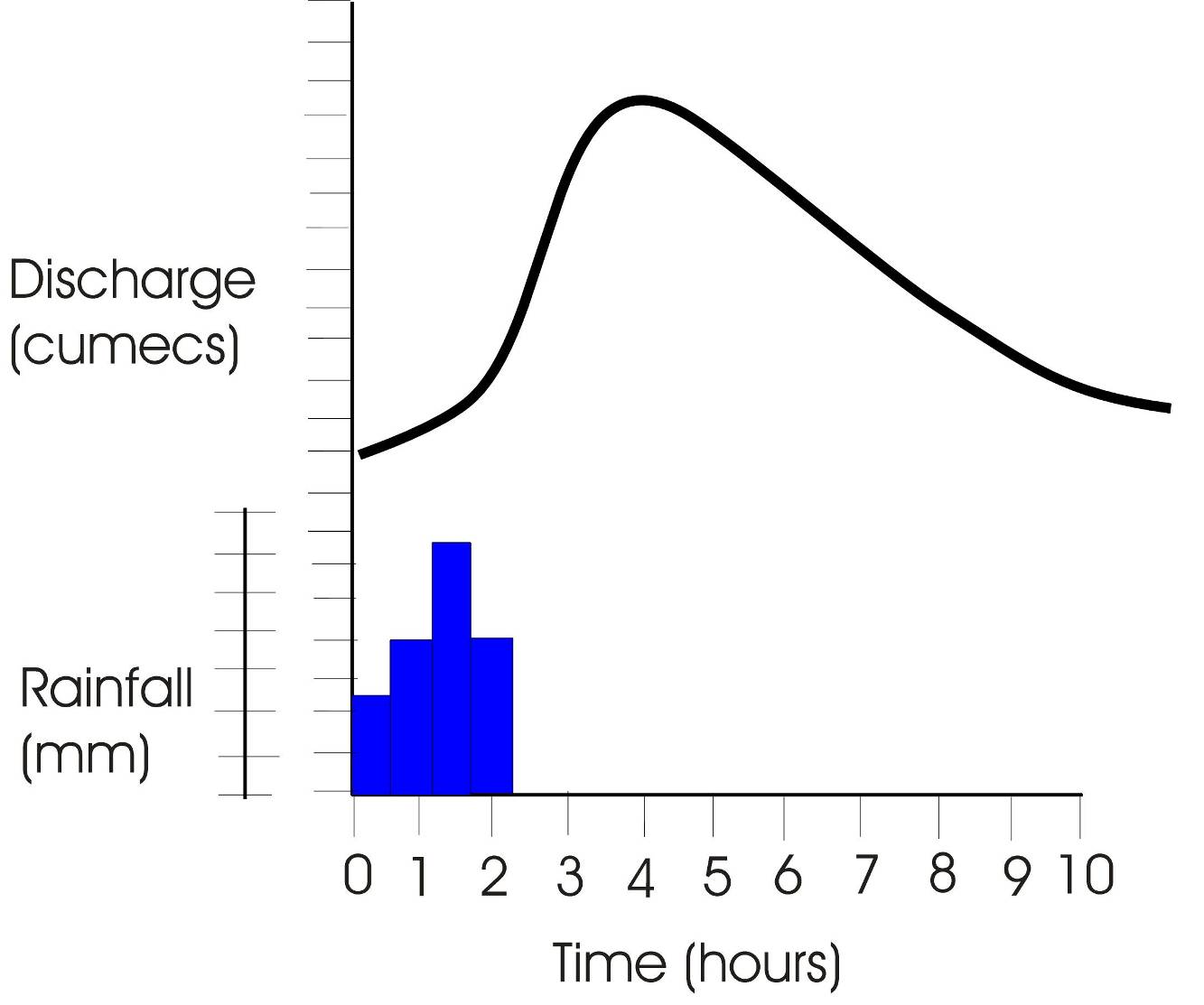 Peak discharge
Falling limb
Rising limb
storm flow
normal (base) flow
I = Lagtime
Peak rainfall
1. Write a definition of lagtime.
2. Calculate the lagtime shown on this hydrograph.
KEY TERMS MATCH UP
1. This is the amount of water in a river at any given point and time. Discharge is measured in cumecs (cubic metres per second)2. A graph showing changes in river discharge over time in response to a rainfall event.3. The time taken between peak rainfall and peak discharge4. Shows the increase in discharge on a hydrograph5. Shows the return of discharge to normal / base flow on a hydrograph6. Maximum rainfall (mm)7. Maximum discharge (cumecs)
What is a flood HYDROGRAPH?
Why is there a LAG TIME between Peak Rainfall and Peak Discharge?

What might affect LAG TIME?
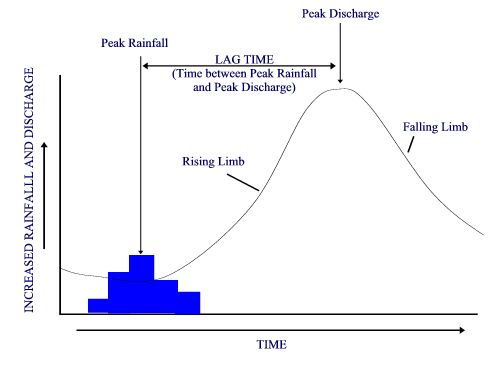 3
2
Discharge (m3/s)
1
0       12     24    36    48     30    72
Hours from start of rain storm
Rainfall shown in mm, as a bar graph
3
2
mm
Discharge (m3/s)
4
1
3
2
0       12     24    36    48     30    72
Hours from start of rain storm
[Speaker Notes: Quickly go through the order of which you draw a hydrograph]
Discharge in m3/s, as a line graph
3
2
mm
Discharge (m3/s)
4
1
3
2
0       12     24    36    48     30    72
Hours from start of rain storm
Base flow
Normal discharge of the river
Lag time
Peak flow
3
Rising limb
Falling limb
2
mm
Discharge (m3/s)
4
1
3
2
Base flow
0       12     24    36    48     30    72
Hours from start of rain storm
What factors influence the shape of a hydrograph?
The hydrographs ‘a’ and ‘b’ have been produced from the same storm event but from different drainage basins.
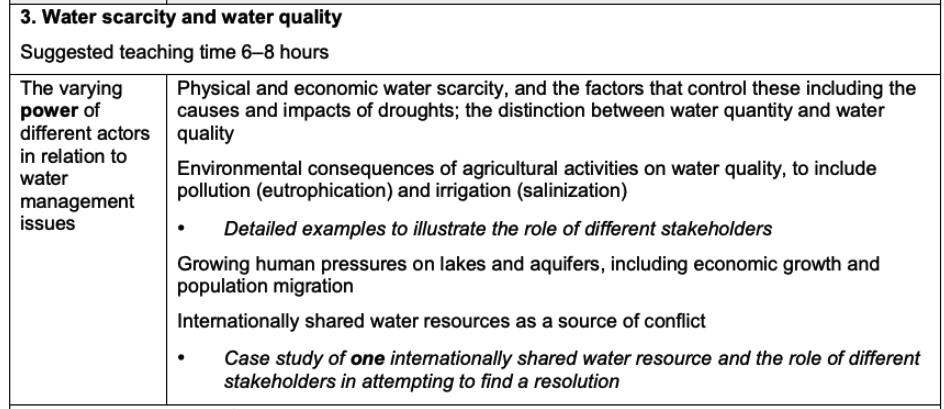 Freshwater
Physical Water Scarcity
VS
Economic Water Scarcity
Human Pressures on water
Water Quantity
Water Quality
Case Study Corner
Eutrophication
Salinization
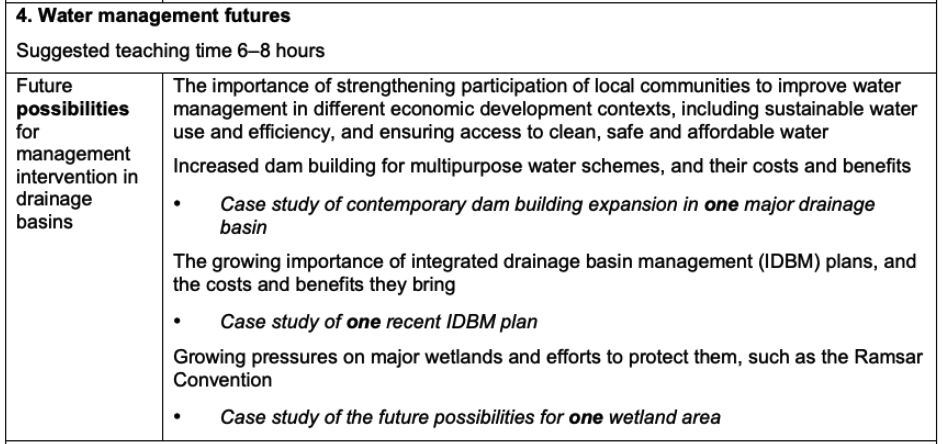